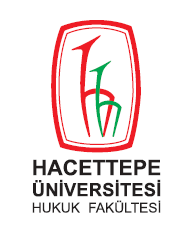 Eylem 7:İşyeri Statüsünden Yapay Yollarla Kaçınmanın Önlenmesi
Dr. Ertuğrul akçaoğlu
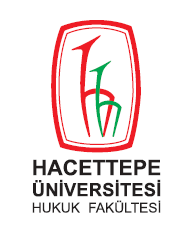 "Günümüzde vergiye tabi bir varlığı (fiziksel varlığı veya bağımlı temsilcisi gibi) olmaksızın, örneğin İnternet üzerinden müşteriler ile iş yaparak, başka ülkenin ekonomik hayatında ağırlıklı olarak yer almak mümkündür. Bir ülkede yerleşik olmayan mükelleflerin o ülkede bulunan müşterilerle olan işlemlerinden hatırı sayılır karlar elde edebildiği bir çağda, mevcut kuralların ticari kazançlar üzerindeki vergilendirme yetkilerinin hakkani bölüşümünü sağlayıp sağlamadığı, hele hele böyle işlemlerin karlarının hiçbir yerde vergilendirilemediği durumlarda, sorgulanmaktadır."
“Nowadays it is possible to be heavily involved in the economic life of another country, e.g. by doing business with customers located in that country via the  internet, without having a taxable presence therein (such as substantial physical presence or a dependent agent). In an era where non-resident taxpayers can derive substantial profits from transactions with customers located in another country, questions are being raised as to whether the current rules ensure a fair allocation of taxing rights on business profits, especially where the profits from such transactions go untaxed anywhere.”
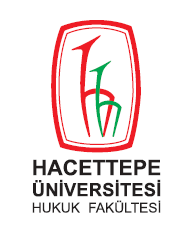 "BEPS Eylem Planı, vergilendirmede matrah aşındırma ve kar kaydırmayı önlemeyi hedefleyen eylemleriyle, sınır-aşan gelirin ya hiç vergilendirilemediği ya da pek düşük oranlarda vergiye tabi tutulabildiği çeşitli durumlarda hem kaynak hem de yerleşim yeri ülkelerinde doğru şekilde vergilendirmesini yeniden sağlayacaksa da, söz konusu eylemler sınır-aşan gelir üzerindeki ülkelerin vergilendirme yetkilerinin bölüşümüne dair mevcut uluslararası standartları değiştirmeyi doğrudan amaçlamamaktadır."
“The BEPS Action Plan indicates that whilst actions to address BEPS will restore both source and residence taxation in a number of cases where cross-border income would otherwise go untaxed or would be taxed at very low rates, these actions are  not directly aimed at changing the existing international standards on the allocation of taxing rights on cross-border income.”
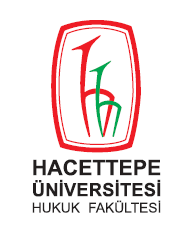 İşyeri – OECD MA m. 5 f. 1
PE - OECD MC Art. 5 para. 1
"Bu Anlaşmanın amaçları bakımından "işyeri" terimi teşebbüsün ticari faaliyetinin kısmen veya tamamen aracılığıyla sürdürüldüğü bir sabit iş yerini ifade eder."
“For the purposes of this Convention, the term "permanent establishment" means a fixed place of business through which the business of an enterprise is wholly or partly carried on.”
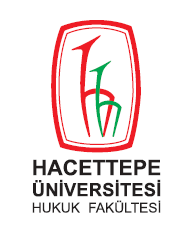 Temsilci-İşyeri – OECD MA m. 5 f. 5
Agent-PE - OECD MC Art. 5 para. 5
"... bağımsız nitelikte temsilci olmayan bir kişi, Taraf Devletlerden birinde, bir teşebbüs yerine hareket etmekte ve sahip olduğu teşebbüs adına (namına) sözleşme akdetme yetkisini mutat olarak kullanmaktaysa, teşebbüsün, o kişi tarafından teşebbüs namına üstlenilen faaliyetleri bakımından o devlette bir işyerinin bulunduğu varsayılır; meğer ki söz konusu faaliyetler bir sabit iş yeri tarafından icra edilselerdi bir işyerine vücut veremeyecek olan (hazırlayıcı ve yardımcı) faaliyetler olsunlar."
“... where a person – other than an agent of an independent status ... -- is acting on behalf of an enterprise and has, and habitually exercises, in a Contracting State an authority to conclude contracts in the name of the enterprise, that enterprise shall be deemed to have a permanent establishment in that State in respect of any activities which that person undertakes for the enterprise, unless the activities of such person are limited to [preparatory and auxiliary activities] which, if exercised through a fixed place of business, would not make this fixed place of business a permanent establishment …”
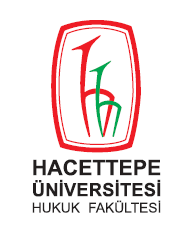 BEPS – 7. Eylem Planı
BEPS – Action Plan 7
Komisyoncu Tertipleri vb.
EP7 politikası:
Bir ülke içinde bir aracının icra ettiği faaliyetler, yabancı teşebbüs tarafından ifa edilecek sözleşmelerin düzenli olarak yapılması sonucunu doğuruyorsa, söz konusu teşebbüsün o ülkede vergilendirilebilir bir varlığı olduğu kabul edilmelidir; meğer ki, aracı bu faaliyetleri kendi bağımsız işinin (ticari faaliyetinin) gereği olarak yapıyor olsun.
Belirli faaliyet istisnaları
Faaliyetlerin Parçalanması
Diğer Stratejiler
Commissionnaire arrangements
AP7 policy: 
Where the activities that an intermediary exercises in a country are intended to result in the regular conclusion of contracts to be performed by a foreign enterprise, that enterprise should be considered to have a taxable presence in that country unless the intermediary is performing these activities in the course of an independent business.
Specific activity exemptions
Fragmentation of activities
Other strategies
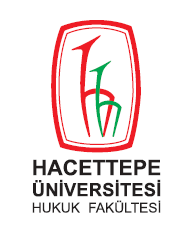 7. Eylem Planı - Değerlendirme
Action Plan 7 - Review
Bağımlı temsilci testini biraz esnet.
Bağımsız temsilci muafiyetini biraz daralt.
Belirli faaliyet istisnalarını hepten sıkılaştır.
Bunlara “parçalanmanın önlenmesi kuralı” ekle.
Slightly expand the dependent agent test.
Slightly shrink the independent agent exemption.
Thoroughly tighten the specific activity exemptions.
Add a “anti-fragmentation rule”.
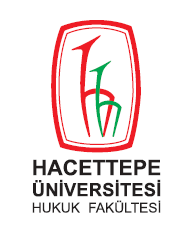 BEPS – 7. Eylem Planı - Değerlendirme
BEPS – Action Plan 7 - Review
MA m.5 lafzını değiştirmek gerçekten de gerekli mi?	
Mevcut anlaşmalar üzerindeki etkisi?
İç hukukların uyumlaştırılması için rehber olsa ne olurdu?
GAAR/SAAR?
TR: Ekonomik Yaklaşım İlkesi
US: Ekonomik Öz Doktrini
Gerçek sorun?
İstismar edilmiş TF işlemleri
Dijital ekonomi
BK: Yönlendirilmiş Kazançlar Vergisi
Doernberg’in “Matrah Aşınması Yaklaşımı”
Do we really need to  change the language of Art. 5 of the MC?
Effect on existing treaties?
A OECD Guideline for the harmonization of domestic tax law?
GAAR/SAAR?
TR: Economic Approach Principle
US: Economic Substance Doctrine
Real issue?
Abused TP arrangements
Digital economy
UK: Diverted Profits Tax
Doernberg’s “Base Erosion Approach”
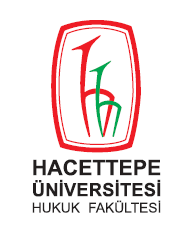 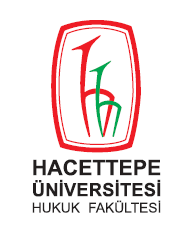 Teşekkür ederim / Thank you
Dr. Ertuğrul akçaoğlu